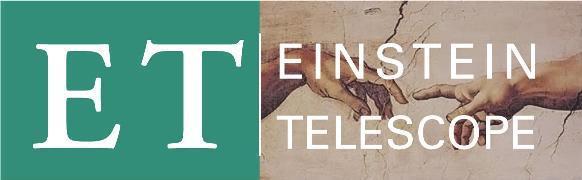 ETPP Annual meeting 2024, 17-18 June Barcelona
Joint session: WP2/WP3 : take away
ESFRI lifecycle approach for development financial model




WP2 Workpackage leader: Miriam Roelofs
m.roelofs@nwo-i.nl
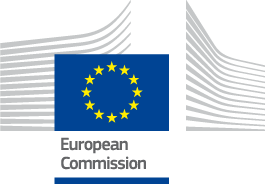 ET-PP is a project supported by the European Commission Framework Programme 
Horizon Europe Coordination and Support action under grant agreement 101079696
17-6-2024
1
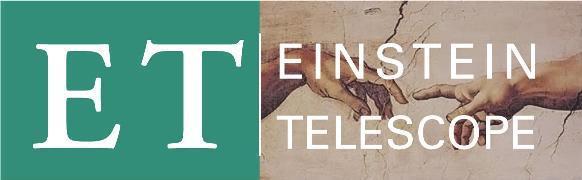 Aim of the joint session WP2/WP3
What are the options for the development of a financial model in the various phases of the lifecycle?
Best practices and lessons learned for the financial model from recent examples, ESS, SKA and the hybrid model ESRF.
In which areas would the choices in the financial model relate to, or restrict the development of the governance structure and options of the legal entity?
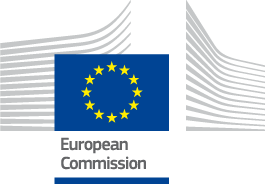 ET-PP is a project supported by the European Commission Framework Programme 
Horizon Europe Coordination and Support action under grant agreement 101079696
17-6-2024
2
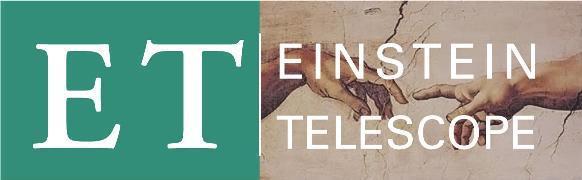 Legal framework: guidelines and references to best practices
Third Report from the EC on the ERIC regulation (2023)
OECD report: Very large research infrastructures (2023)
Assessment on the implementation of the ERIC regulation (2021) 
Sustainable governance (ESFRI report 2017)
ESFRI life cycle approach, 
Practices from examples of other large scale research infrastructures: ESS, SKA, CTAO, ESRF, EGO, CERN

Elements for long term sustainability RI: 
Governmental participation
Sustainable financial contribution model [construction & exploitation] 
Flexible procurement policy
Provision of exemptions of VAT and excise duties
Competitive HR scheme
Inclusiveness for late joiners (global partners or international organisations)
ET-PP is a project supported by the European Commission Framework Programme 
Horizon Europe Coordination and Support action under grant agreement 101079696
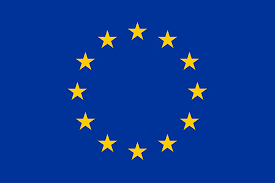 17-6-2024
3
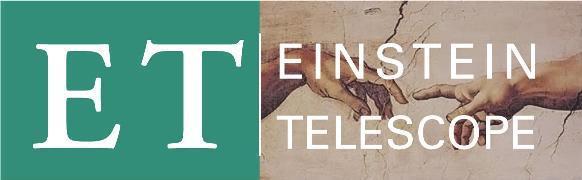 Take away of the joint session WP2/WP3
Baseline: 		Scientific excellence of the ET

Discussion: 
ESFI life cycle: 		divide construction-operation phase
Perimeter of RI: 		tbd, RI, central lab (e.g. CERN experiment) 
Line of authority:		integrating of the in kind contribution
Financial model:  	cash/inkind, no recommended ratio, stakeholders

 Follow up: workshop with experiences financial model from other RI
Topics e.g. :
Integrating in kind equipment 
Computing
HR
Mass production
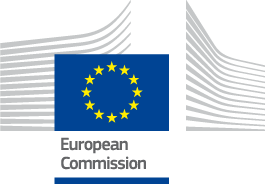 ET-PP is a project supported by the European Commission Framework Programme 
Horizon Europe Coordination and Support action under grant agreement 101079696
18-6-2024
4
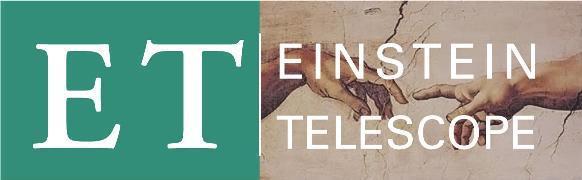 Thank you!
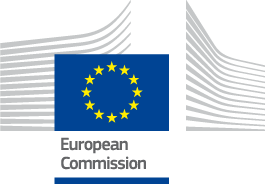 ET-PP is a project supported by the European Commission Framework Programme 
Horizon Europe Coordination and Support action under grant agreement 101079696
17-6-2024
5